Change Liaison Meeting
June 2nd, 2021
[Speaker Notes: OK I’ll start the recording and we’ll get this show on the road!
Good afternoon everyone!
 
We are glad to have you all with us! 
 
We do have a couple of quick housekeeping items.]
Introduction
Welcome! 

Thank you for being here! 

Thank you all for your flexibility during these unprecedented times! 
Expectations:
Please give presenters your full attention.
Please utilize the chat functionality (bottom right) to ask questions, or wait until the end of the presentation to come off of mute and ask. 
This meeting is being recorded and will be provided in the follow-up email.
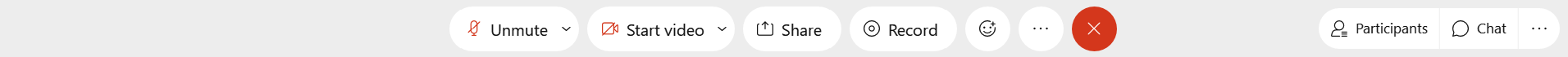 [Speaker Notes: WebEx is pretty sensitive to background noises - if you are not speaking please keep yourself on mute. 

We are incredibly grateful to have the technology to have these meetings virtually – but it isn’t quite the same as meeting in person. To liven things up, and make our time together a little more interactive, WebEx has some fun animated emojis – the smiley guy on your control bar will pull up the options to use.  We would like to encourage you to use them if there is something you see or hear today that moves you, so that we can get the feedback on those reactions!

If you have any questions during the presentation, please place them in the chat, or make a note to ask during the question and answer session toward the end of the meeting.

Now that we have the housekeeping out of the way – let’s take a look at the agenda:]
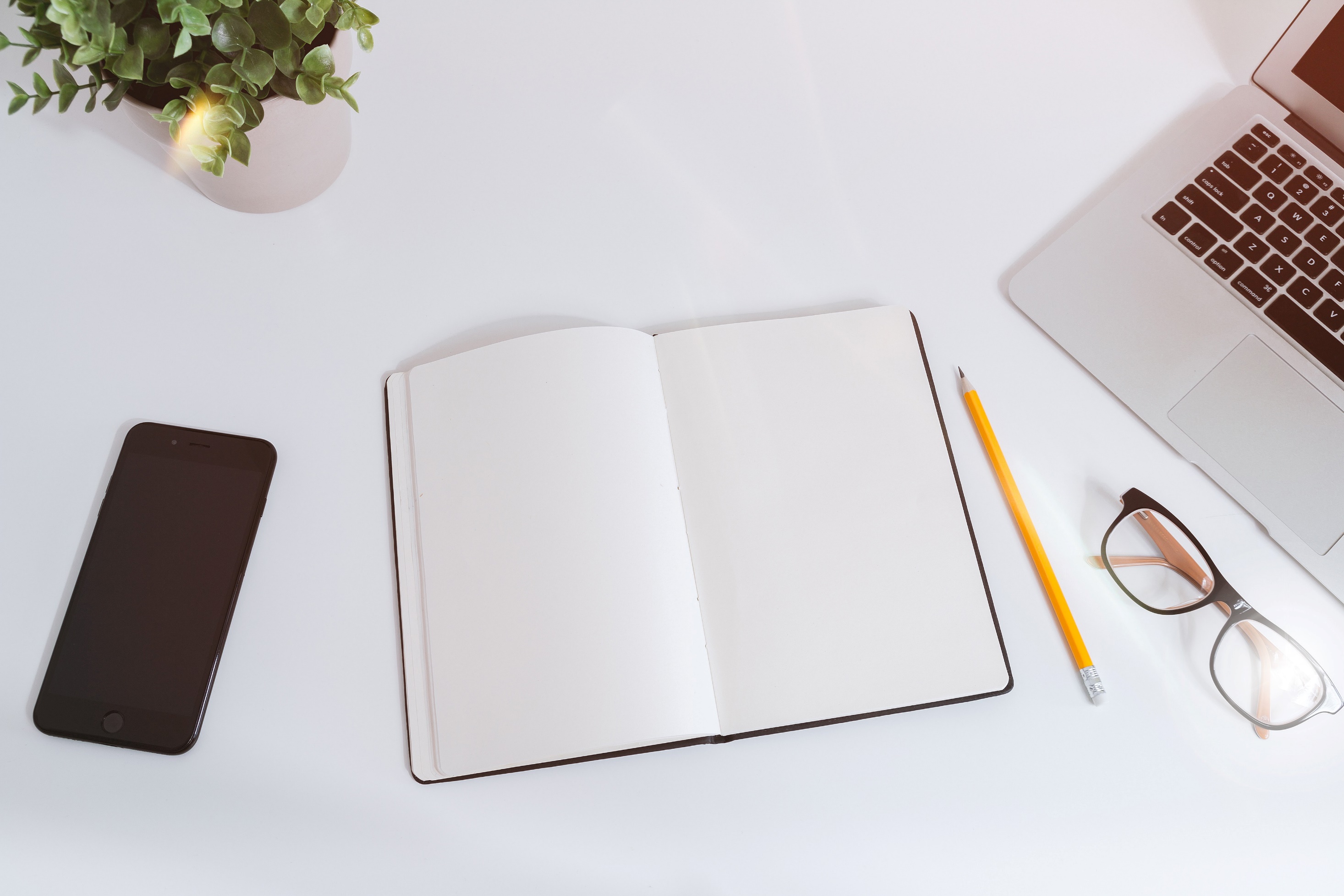 OCM Team Update
Luma Budget Launch Update
Luma Finance & Procurement modules Launch Update
Update on the Change Liaison Dashboard
Ongoing Activities 
Engagement Opportunities 
Know Do Share Report (K.D.S.R.)
Resources
Q&A
AGENDA
[Speaker Notes: Intro, Agenda, and OCM Team Update! - TINA
Luma Budget Launch update - Danielle
Luma Finance & Procurement Modules Update - SHEENA
Luma Change Liaison Dashboard - ALEX
Ongoing Activities - Elijah
Engagement Opportunities - Chris
Know Do Share Report (K.D.S.R.) - Chris
Resources - Chris
Q&A - TINA

Without any further ado I’d like to introduce you all to Elijah!]
OCM Team 
Update
Welcome our New Agency Advocate Elijah Stearns!
[Speaker Notes: Some of you may have already had a chance to meet Elijah - he joined the Luma OCM Team last month and has settled right in! 

Elijah would you like to take a minute and introduce yourself?]
Elijah A. Stearns
Division: Luma – Organizational Change Management. Agency Advocate Team
Email:  estearns@sco.idaho.gov
Favorite Way to Spend a Saturday: Spending time with friends, watching some cheesy show (i.e. Gilmore Girls), and of course catching up on some sleep!
Fun Facts: Lived in: Alaska, Massachusetts, and Rhode Island. Homeschooled K-12. Pro Video-Gamer, IPDA Debater, and Salad-Hater.
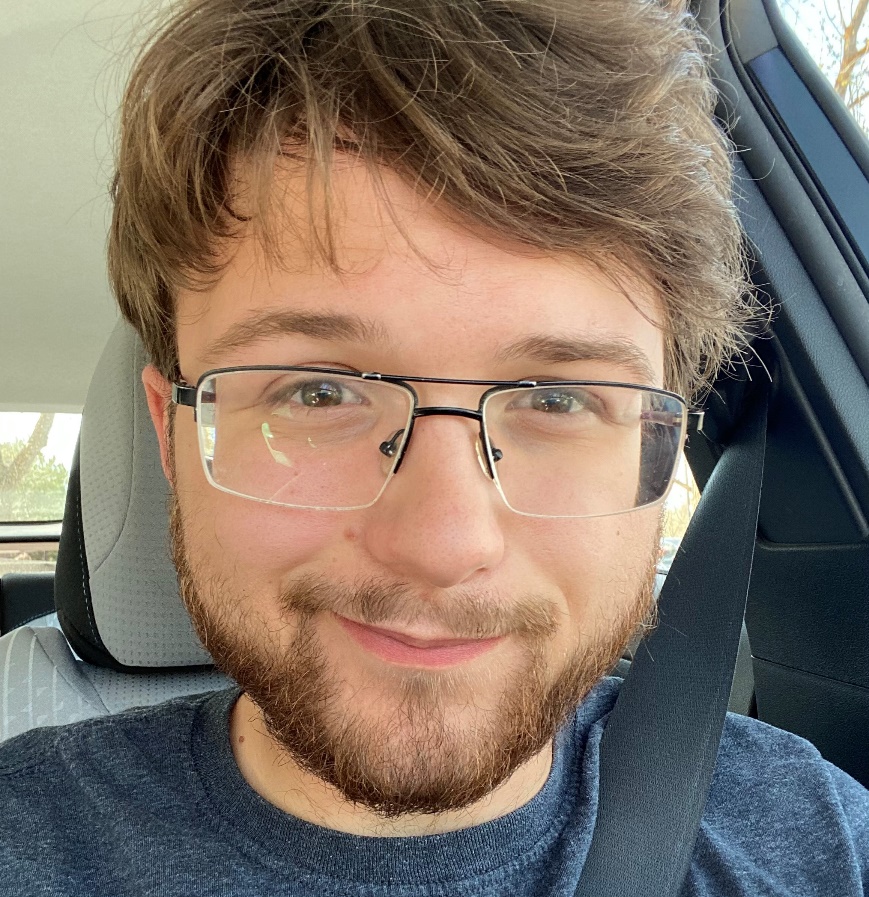 [Speaker Notes: Elijah howdy

Thanks Elijah we are so glad to have you!
 
Danielle, ready to update us on the Budget launch?]
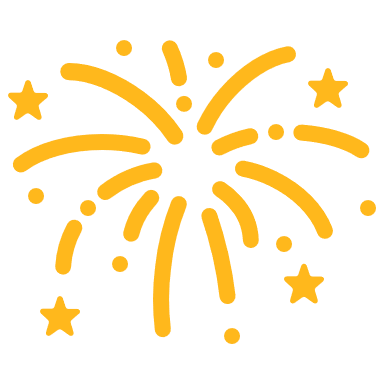 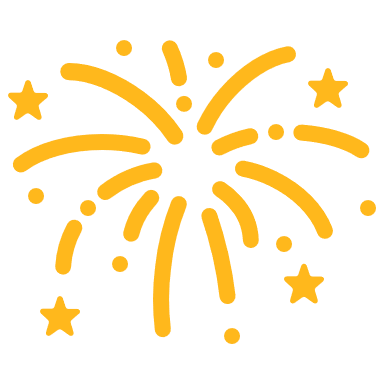 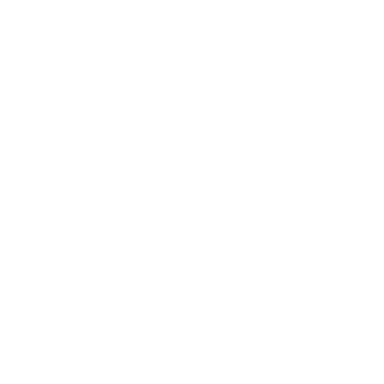 Luma Budget 
Launch Update
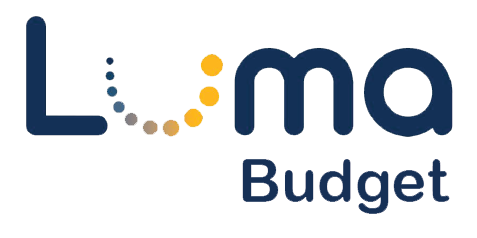 Budget Module: Launch Celebration
We are pleased to announce the successful launch of the Luma Budget Module on Monday May 17th.
We are incredibly thankful for the tremendous support and teamwork associated with this effort from members of DFM and LSO, State agencies, and the project team. 
The Luma training team trained 130 personnel (Budget Analysts/Budget Controller).
The web-based budget training for Budget Submitters and Directors is coming soon. 
The Luma budget module is now available for FY23 budget development.
All agency directors will approve their FY23 agency budgets in the Luma budget module.
Luma Finance & Procurement Modules  
Launch Update
Observations During Twelve Week Focus
FRICE-W items are not progressing as quickly as desired.
Some interfaces and conversions have dependencies on other FRICE-W items (e.g. 28 FRICE-W items dependent on the Customer Conversion).
FRICE-W items have dependencies on Infor product enhancements (20 FRICE-W items).
Agency response times continue to lag for certain agencies. 
System functionality Gaps – Three primary items.
Cash Edit / Cash Management functionality – The requirements have been clearly communicated to Infor and the enhancement is planned for August 18th.
Trust Accounting functionality (also called Custodial Account Management) is being planned for November 17th. The requirements have been communicated and Infor is working with the State on a solution.
Front End Splits – Enhancement planned for July 21st doesn’t meet all State needs. Additional enhancement needed prior to SIT3/UAT. 
Projects and Grants workbook.
Meetings being held with multiple agencies each week and progress is being made.
 Systems security roles and permissions (added focus).
Recommending a Twelve Month Extension (Go-Live July 1, 2022)
Pros
Eliminates the extra project related complexities of mid-year conversions.
Going live on a fiscal year will simplify the reporting requirements of agencies during the first year of go-live and for future audit and reporting requirements. 
Provides time for the procurement and implementation of a cost allocations engine that will work with Luma while meeting agency needs.
Enables more time for development of Infor product functionality to meet State requirements.
Ensures proper development and testing of FRICE-W items.
Enables a third comprehensive System Integration Test (SIT 3). 
Provides more time for State agencies to assist project team members in project activities.
Creates greater ability to drive readiness plans including proper timelines for training that will not compete with holidays and other priorities.
More time to setup sustainment organization and knowledge transfer.
Recommending a Twelve Month Extension (Go-Live July 1, 2022)
Cons
Additional project cost to the State.
Personnel challenges of extension for State team members and Deloitte.
Challenge of starting phase 2 as scheduled and running both project phase in parallel for 12 months.
How does this impact you?
Stacking of workload on agencies to participate in Phase 1 & 2 operations for 12 months.
Repetitive requests for up-to-date data for the Finance and Procurement modules.
i.e. Projects & Grants, COA Defaults, Payroll Crosswalks, Leases, Interface/Conversion data, COA Dimension workbooks, Fixed Assets, etc.
Additional testing of enhancement functionality for agency end users.
Development of the Project Timeline & Workplan
Luma Project leadership is in the process of developing the project timeline and workplan over the next 6 weeks.
Update on Change Liaison Dashboard
On-going Activities
On-going Activities
The timeline extension does not diminish the urgency of submitting these workbooks.
Please work with Luma team members to have these submitted.

Thank you for your continued effort with these activities! 


*not all agencies will need to submit this workbook
[Speaker Notes: Elijah]
Engagement Opportunities
Statewide Showcases
An opportunity for an overview of Luma topics and demonstrations of modules. Each statewide showcase will be done twice a month from 1:00 – 2:00 PM. The link to RSVP for these showcases will be sent to agency change liaisons from distribution within the agencies as well as in upcoming newsletters. Each statewide engagement/showcase will be recorded. The materials from the meeting will be sent out to agency change liaisons for distribution.
*Please note that the Luma Budget team will be hosting a meeting for the Agencies that use Bucket Funds in the near future to answer their questions about the budget form processes.
[Speaker Notes: The Luma Showcases are intended to provide an opportunity for anyone and everyone to get some exposure to the Luma system. The Luma Showcases are intended to be intended for a higher level and less technical in nature so that any State Employee could benefit from attending and getting the information. Hopefully you will be able to help us get the work out so that anyone interested in the topic for the month will know they are happening and how to get signed up to attend!This month the Procurement Team will show off some of the procurement or purchasing related functionality in Luma. The procurement module includes things like requisitions, a really exciting punch out system that is almost like a Amazon- ish tool that State Employees can use to purchase or order or request things like office supplies. It won’t be a free for all ordering system, but it will make a purchasing and requesting items state employees need pretty slick. Agencies will have the ability to set up how this will work – who will be able to use it, the approval process and the like to fit their needs. We might also hear about strategic sourcing, contract management, the supplier portal and inventory control.In April there are two topics that we are hoping there will be a lot of interest in. The Reports Team will be showing some of the reports and reporting capabilities in the Luma System. We will also hear from the Luma Team members working on the plan for when the rubber hits the road and share some of the plans and activities that will be taking place to help us make the cut over on July first turning the lights off on STARs and the lights on in Luma!In May the Expense Management Team will be sharing some or showing off some of the exciting tools, and features related to the XM Module in Luma. XM is the Luma module that will handle things like P-Cards, and Employee Travel – planning, reimbursements, approval processing – all that fun stuff!Lots of fun and exciting things on the horizon – please please please help us get the word out and get as many people as possible on!]
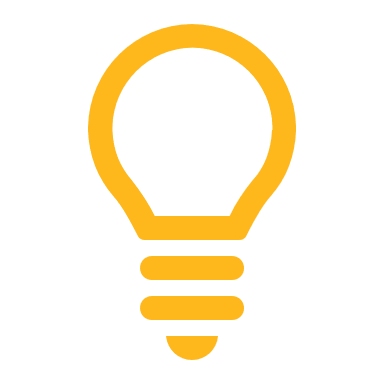 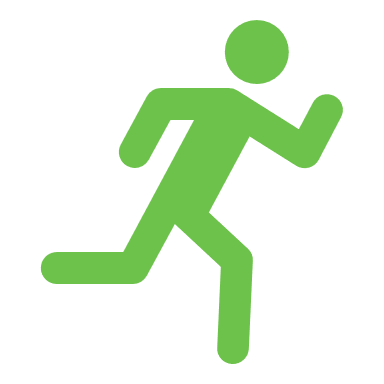 K.D.S.R.
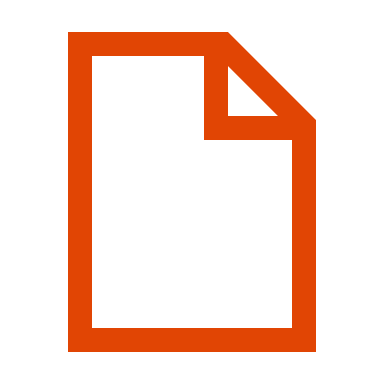 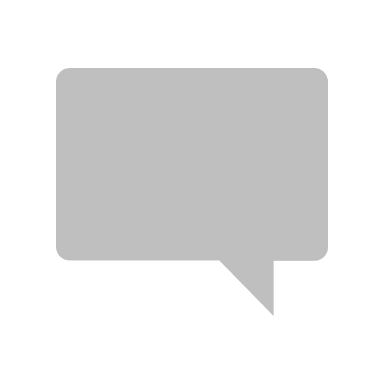 [Speaker Notes: Danielle]
Preparing Agencies for Success Before and After Infor CloudSuite Go-Live
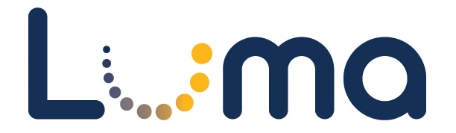 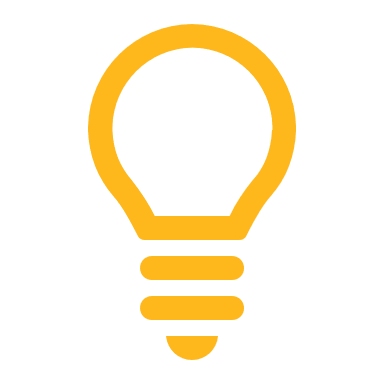 KNOW
REPORT
DO
SHARE
Report feedback to the project team or complete action items the Luma project team is requesting from your agency.
Please share this information or engagement opportunities with your Agency
Meet with employees and leadership in your agency to discuss these messages or action items.
Read Luma Project news and updates in this column.
Luma Finance & Procurement Modules Update: The launch of Phase 1 of Luma has officially been extended to July 1st, 2022. 

The Luma Project team is currently doing extensive replanning that includes additional enhancements and testing/training timelines. 

Phase 2 Payroll & HCM Modules are still slated to begin on July 1st, 2021

With the extension of the timeline, agency personnel should expect requests from the Luma Project team for up-to-date data.
Newsletter: Please share the monthly newsletter with your colleagues!


Welcome to Luma:  Please distribute the Welcome to Luma infographics to your agency staff. Find them here:


Statewide Showcase:

What: A live Q&A with the Luma Budget team. 

When: June 15th & 17th 1 – 2 pm 

Where: Virtual meeting. Please use the link below to RSVP!
Luma Phase 1 Timeline Extension: 
Please report back any questions, concerns, and feedback you receive from your agency personnel. 

Internal Meetings: Please let us know if you have an upcoming internal meetings that we can present to your staff! We want every state employee to know about the Luma, the changes coming, and exciting benefits of a modern system.
If your agency is currently working with the Luma Project team on an interface or conversion, please maintain momentum to bring those to completion. 

Outstanding Workbooks:

Project Workbook
Funding Source (Grants) Workbook
COA Default  Workbook 
Payroll Crosswalk Workbook
Agency Leases Workbook
MHC Workbook
Asset Clean-up & Certification
Workforce Transition Manager Nomination Workbook
Luma Newsletter #25
Infographics
Luma Budget Module Launch: Hooray! The Luma Budget Module launched as expected on May 17th, 2021.
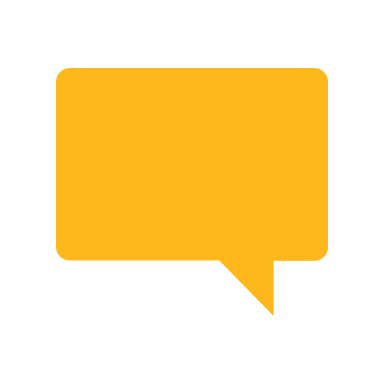 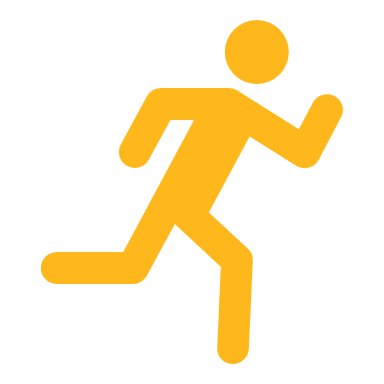 RSVP Here
June 2nd, 2021
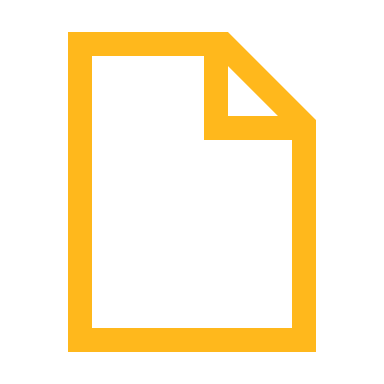 [Speaker Notes: Danielle]
Resources
Luma Newsletter:
https://mailchi.mp/0f598f6296ee/luma-system-testing-update 

Welcome to Luma Series:
https://www.sco.idaho.gov/LivePages/luma_-welcome-to-luma-series.aspx

YouTube link

Website link
Questions
Thank You for Coming!
Sheena Coles
SColes@sco.Idaho.gov 
208-334-3100
Alex Doench 
adoench@sco.Idaho.gov 
208-332-8841
Tina Fuller	tfuller@sco.Idaho.gov  208-332-8867
Danielle Blackmerdblackmer@sco.Idaho.gov 
208-332-8868
Chris Lehositclehosit@sco.Idaho.gov 208-332-8887
Elijah Stearns 
estearns@sco.idaho.gov 208-332-8871
Luma
luma@sco.idaho.gov